Bosco: Enabling Researchers to Expand Their HTC Resources
The Bosco Team:
Dan Fraser, Jaime Frey, Brooklin Gore, Marco Mambelli, Alain Roy, Todd Tannenbaum, Derek Weitzel

Dan is the Open Science Grid (OSG) Production Coordinator & Campus Infrastructure Lead
Condor Week
May 3, 2012
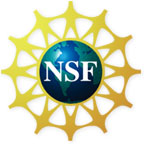 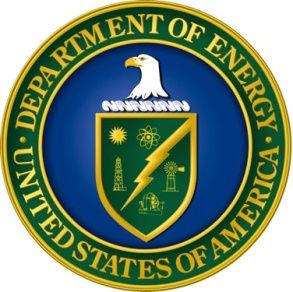 The Open Science Grid
http://display.grid.iu.edu
The Open Science Grid (OSG) has focused much of its effort on campuses from its inception
All OSG computing power comes from campuses and National Laboratories
OSG has a footprint on over 100 campuses and labs in the US and abroad
Both Inter- and Intra- campus bridging
OSG Campus Focus
Focus on the Researcher (…or Artist)
What can we do to increase the throughput of your computing?
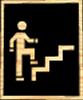 One step at a time
Bosco: Part of The OSG Campus Infrastructure Initiative
Community Building (just beginning)
Support for campus infrastructure builders
Email support, blogs, online training, …
http://twiki.grid.iu.edu/bin/view/CampusGrids/WebHome
How-to center for community expertise
How-to support application environments (coming)
Matlab, “R”, Amber, Workflow environments …
Share DHTC Best Practices
Distributed High Throughput Computing 
Set up a campus infrastructure
Utilize HTTP caching (Squid)
Enable researchers to access DHTC (Bosco)
Researchers may (or may not) be using a local cluster
A Campus
Researcher
Workstation
(Linux)
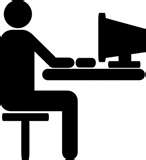 LocalCluster
Bosco Extends the Researcher’s Reach
A Campus
OtherCampuses
…
PBS
…
Researcher
Workstation
(Linux)
Condor
Bosco
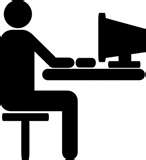 -SSH Access
-No grid cert needed !
LocalCluster
But Wait! That’s not all …
A Campus
OtherCampuses
XSEDE
…
PBS
…
Researcher
Workstation
(Linux)
Condor
Bosco
GLOW / CHTC
Engage
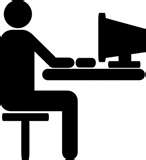 OSG
LocalCluster
Nebraska, …
OSG Connector VO’s
OSG Cloud
CommercialClouds
Grid Certificate
Bosco v1 (June) is designed for researchers
Download
Untar
Bosco_install
Bosco_cluster -add (hostname, Qsize)
Bosco_cluster -test
Submits a job, identifies problem areas
Jobs submitted using Condor syntax
The submit model does not change
Same as the GlideinWMS Model
Under the hood of Bosco
Integrated combination of:
Campus Factory – glide-in (U Nebraska) +
Condor pieces (some under devel) +
SSH +
Glue +
Easy interface +
Documentation
Bosco uses SSH to submit pilot jobs to worker nodes (WNs). WNs communicate back to the researcher’s workstation…
Campus Infrastructure Direction
Help the researcher use local resources
Run on a local campus cluster
Run on several local clusters
Use local authentication credentials
Use/share resources with acollaborator on another campus
Access to the national cyberinfrastructure
OSG (and also XSEDE) resources
Submit Locally, Run Globally
OSG
YOU can be part of the action

Fraser at anl.govBgore at morgridgeinstitute.org

We may even come to your campus